Мастерим из глины
Урок технологии в начальной школе 
Учитель: Чачина Л. В.
Глина в природе
Гора из глины
Глина
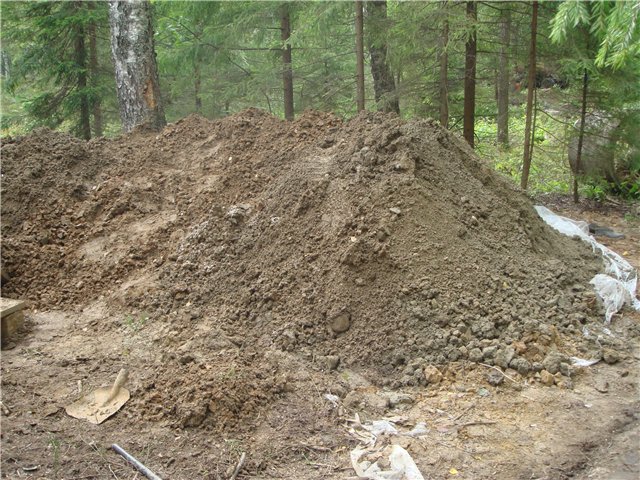 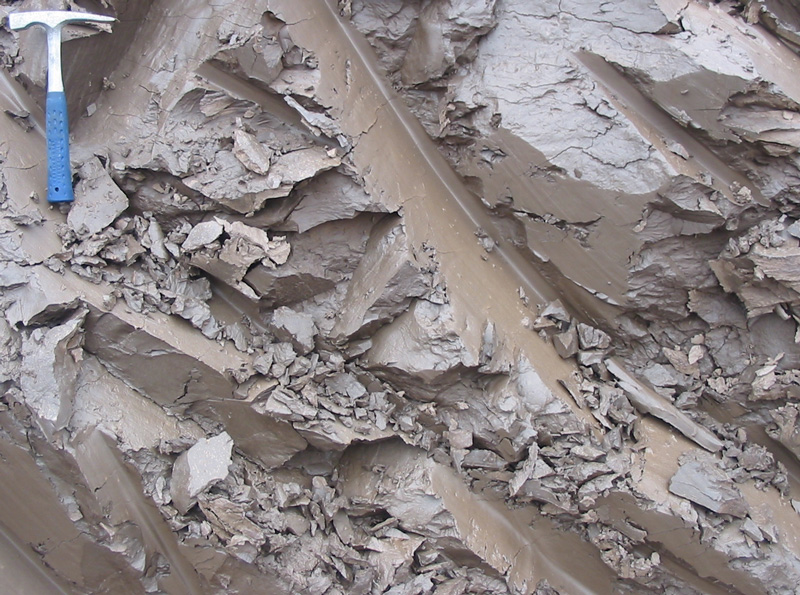 «Пчёлка лепит из воска, а ласточка из глины»
Гнездо из глины
Глина у ласточек – основной строительный материал. Размягчая глину жидкостью, выделяемой специальными железами, ласточка, как заправский гончар, комочек за комочком лепит глубокую чашу. Высыхая, она становится настолько прочной, что случись ей ненароком  упасть, - не разобьётся.
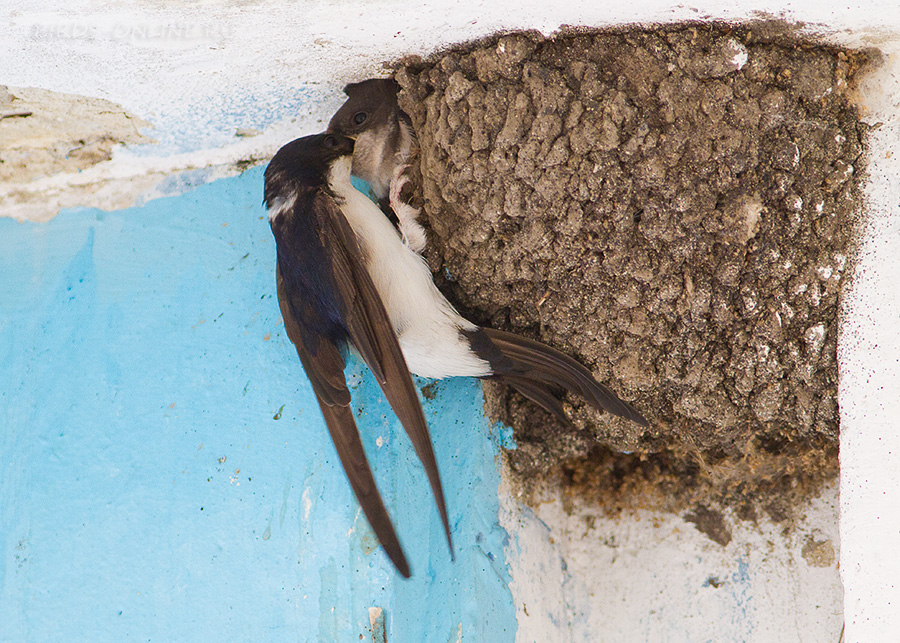 Окраска глины
Серая, голубая, жёлтая, белая, красная, бурая.
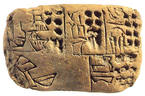 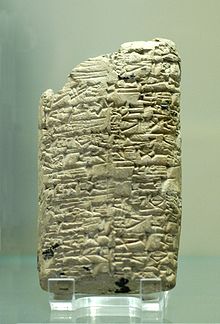 Применение глины
Глина появилась на земле много тысяч лет назад
Гончарное производство
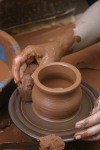 Техническая керамика
Строительство
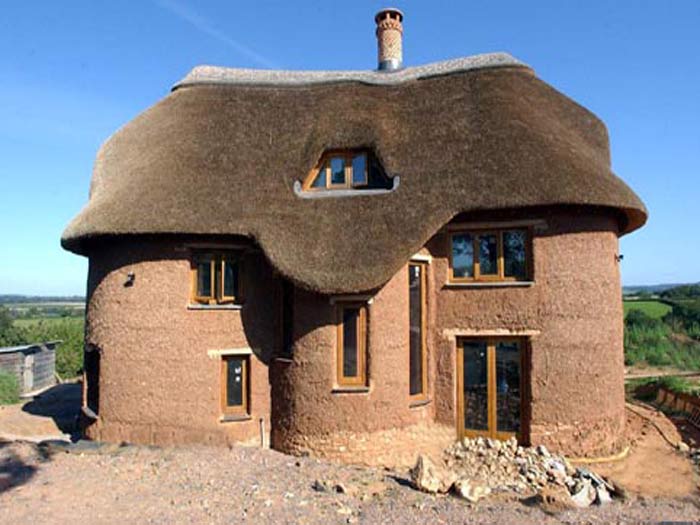 Медицина. Косметология.
Посуда
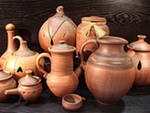 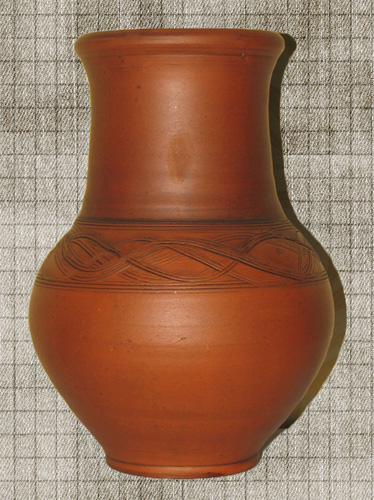 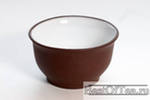 Народное творчество
Гжель
Дымковская игрушка
Свистулька
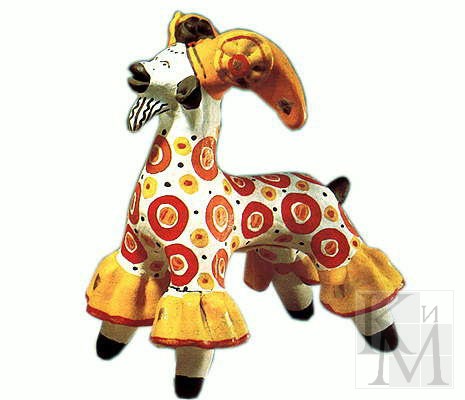 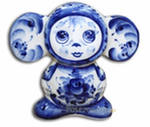 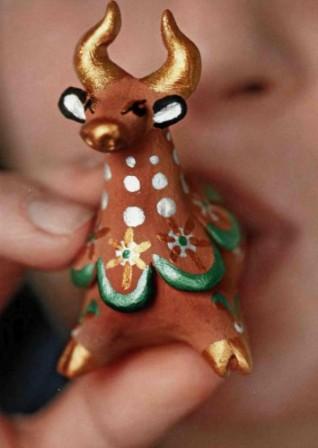 Начинаем мастерить
Памятка:
1) внимательно рассмотреть эскиз,
2) кусочек нужного размера     размять в руках,
3) выполнить заготовку,
4) глиняные детали соединять друг с другом ,
5) дать высохнуть,
6) можно прокалить в горячей духовке (при помощи родителей),
7) прокрасить белой гуашью, 
8) раскрасить,
9)составить композицию, декорировать.
Получилось!
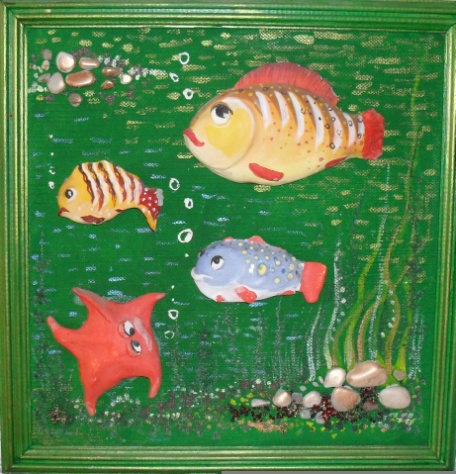 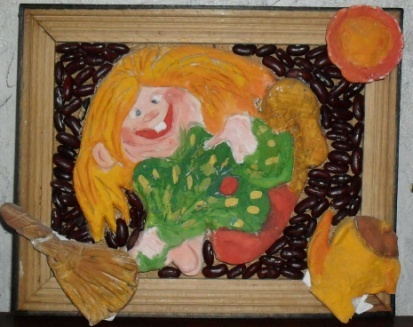 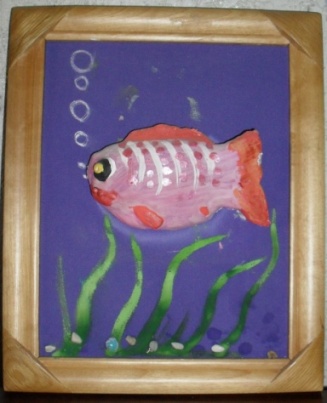 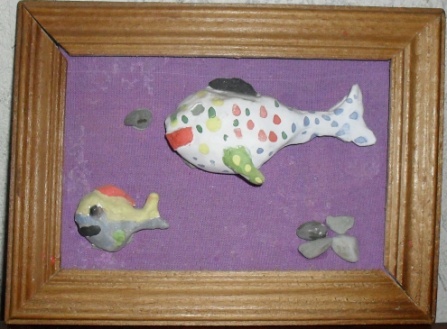 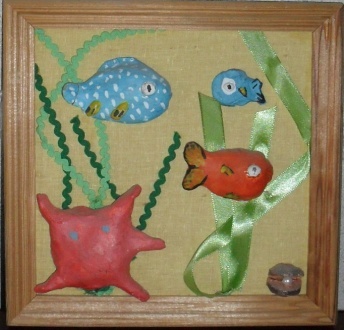 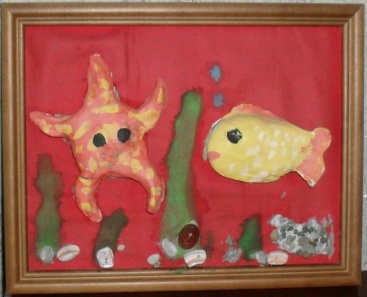 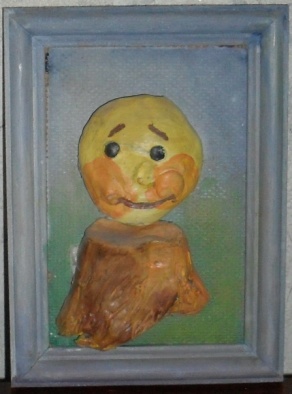 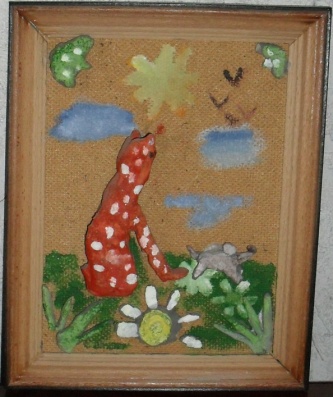 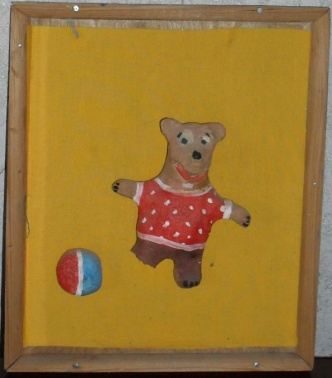 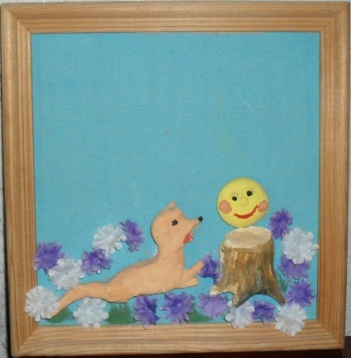